Как  организовано дистанционное обучение в нашей школе?
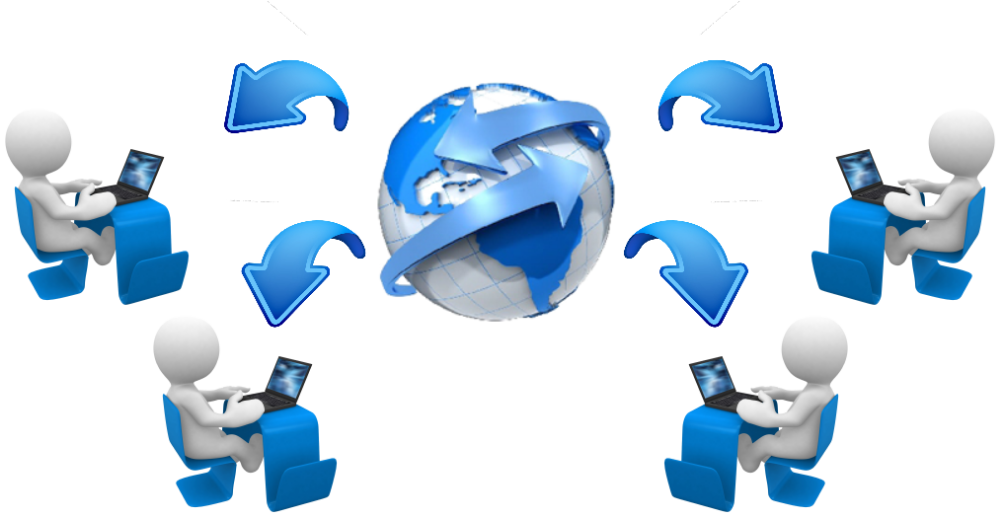 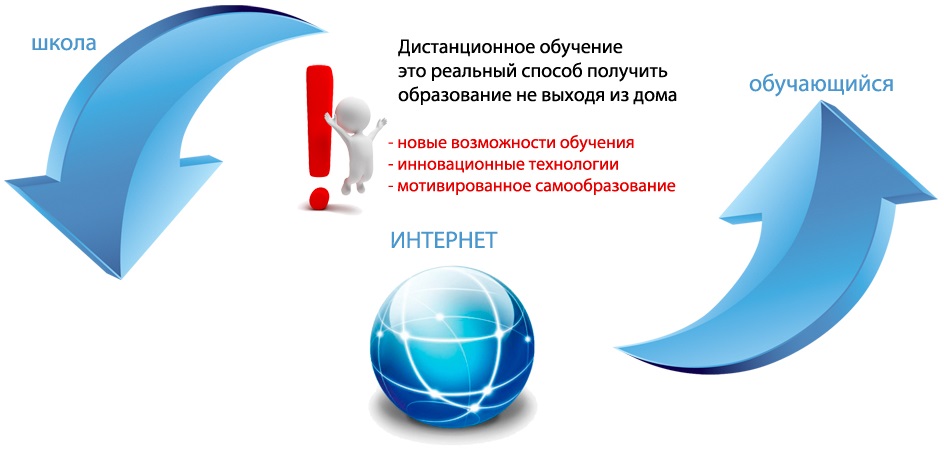 Дистанционное обучение– это обучение, осуществляемое с применением информационно-коммуникационных технологий и телекоммуникационных средств при опосредствованном (на расстоянии) или не полностью опосредствованном взаимодействии обучающегося и педагога. 
Дистанционное обучение осуществляется путем взаимодействия педагога и обучающегося между собой на расстоянии, отражающем присущие учебному процессу компоненты и реализуемое с помощью телевизионных (телеуроков), сетевых и кейс-технологий.
Преимущества  дистанционного обучения:
Возможность занятий во время эпидемий или при сложных погодных условиях;
Возможность самостоятельного обучения, приобретения  дополнительных знаний;
Возможность организации уроков в труднодоступных районах, для инвалидов; 
Всеобщая доступность обучения;
Самодисциплина и ответственность ученика;
Индивидуальный подход к обучению каждого ученика;
Лояльный подход ко времени обучения.
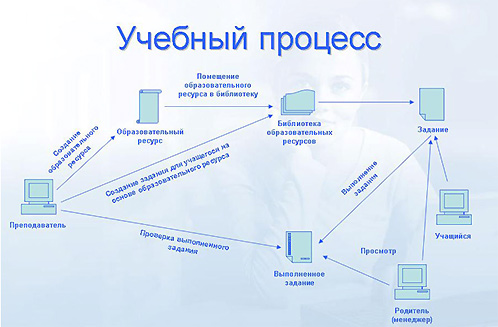 ДЕЯТЕЛЬНОСТЬ УЧАСТНИКОВ УЧЕБНО-ВОСПИТАТЕЛЬНОГО ПРОЦЕССА ОРГАНИЗАЦИЙ СРЕДНЕГО ОБРАЗОВАНИЯ
Родители (законные представители) обучающихся:
создают условия для обучения;
знакомятся с графиком работы, расписанием уроков, процессом организации учебно-воспитательной работы;
осуществляют контроль за выполнением обучающимися домашних заданий;
поддерживают связь с классным руководителем и учителями-предметниками.
Обучающийся:
знакомится с расписанием, темами, содержанием онлайн-уроков через доступные средства связи;
обязан ежедневно просматривать трансляцию ТВ-телеуроков, а также все доступные электронные платформы, указанные учителем-предметником;
ежедневно самостоятельно выполняет задания, в том числе через доступные средства связи, которые установлены организацией среднего образования;
находится на ежедневной связи с классным руководителем и учителями-предметниками;
Как  организовано дистанционное обучение в нашей школе?
Для работы на платформе ZOOM  необходимо соблюдать следующие правила:
на рабочем (видном) месте иметь расписание уроков, идентификационный номер и пароль;
 уроки будут проводиться строго по времени (следить по расписанию);
зарядка компьютера (телефона) должна быть полной. Позаботьтесь об этом с вечера;
подключаться к уроку во время. За 5 мин до начала урока ввести номер и пароль,  проверить звук;
дети должны быть опрятно одеты, причесаны, (не в пижамах, халатах, майках, и т.д.);
в комнате должна быть тишина, необходимо отключить посторонние звуки; 
во время урока дети не должны выходить из комнаты, пить, есть, отвлекаться на посторонние вещи, выходить из онлайн урока;
на время урока звук может быть отключен (включен) учителем. Если учитель задает вопрос, можно ответить подняв руку, используя специальную функцию на компьютере 
Родители могут быть вместе с ребенком на онлайн уроке, но  не вмешиваются в ход урока;
за отсутствие ребенка на уроке ответственность несет родитель
Как  организовано дистанционное обучение в нашей школе?
Для работы на платформе Күнделік (kundelik.kz) 
необходимо:
предоставить ученику устройство с доступом в Интернет (компьютер. телефон, планшет);

проверить наличие доступа в kundelik.kz для проверки расписания, домашних заданий и дневника;

уточнить у учителя о возможности изменения расписания;

 создать условия для обучения;

 ознакомиться с графиком работы, расписанием уроков, процессом организации учебно-воспитательной работы;

осуществлять контроль за выполнением обучающимися данных заданий;

поддерживать связь с классным руководителем и учителями-предметниками.
Как организовано дистанционное обучение в нашей школе?
Как посмотреть оценки, ДЗ и расписание?
Для просмотра информации по образовательному процессу необходимо на синей навигационной полосе
 в верхней части экрана:

     Обучающемуся выбрать раздел «Образование».
     Родителю выбрать раздел «Дети». При нажатии на раздел «Дети» родитель попадает на страницу, где собраны все привязанные к его профилю обучающиеся. Дальнейший просмотр информации об успеваемости у пользователей с этими двумя ролями ничем не отличается.

Оценки / отметки отсутствия и 
Просмотр оценок доступен в разделе: «Образование» / «Дневник» (в профиле обучающегося); «Дети» / «Дневник» (в профиле родителя)
Как  организовано дистанционное обучение в нашей школе?
По ссылке «Дневник» доступны:
информация о текущей успеваемости (информация об уроках, оценках и ДЗ по умолчанию за текущую неделю);
 статистика (количество оценок каждого вида по изучаемым предметам в данном отчетном периоде и процент положительных оценок);
 по предметам (сводная информация обо всех оценках по выбранному в фильтре предмету и отчетному периоду);
 по семестрам/четвертям/триместрам (сводная информация обо всех оценках и пропусках по предметам, преподаваемым в заданном отчетном периоде);
 итоговые (сводная ведомость всех итоговых отметок, выставленных в настоящее время).
       Примечание: значения отметок о посещаемости: 
«Н» – отсутствие по неуважительной (неизвестной) причине; «П» – отсутствие по уважительной причине; «Б» – отсутствие по причине болезни; «О» – опоздание на занятие.
       Из раздела «Дневник» также доступен просмотр домашних заданий, которые указаны напротив уроков, которым должны быть выполнены. Для просмотра описания задания нужно кликнуть на него в таблице.
Как  организовано дистанционное обучение в нашей школе?
Домашние задания доступны в разделе:
«Образование» / «Домашние задания» (в профиле обучающегося);
 «Дети» / «Домашние задания» (в профиле родителя).
	 Для просмотра домашних заданий необходимо выбрать:
учебный год;
предмет (можно установить параметр «все» для просмотра всех ДЗ, удовлетворяющих остальным требованиям);
 срок выполнения.
После нажатия на кнопку «Показать» отобразятся все выданные ДЗ, 
удовлетворяющие  параметрам поиска со следующими данными:
краткое описание выданного задания;
предмет;
название общеобразовательной организации обучающегося;
дата и номер занятия, с которого было выдано это задание;
дата последнего обновления задания;
статус выполнения задания.
Для перехода к странице домашнего задания необходимо кликнуть мышкой на само задание в первой колонке. На странице домашнего задания отображена полная информация о задании и файл, если педагог приложил его к ДЗ.
       Примечание: если педагог при создании ДЗ установил параметр «Требуется файл с результатом», то у обучающего появится возможность прикрепить файл к домашнему заданию.
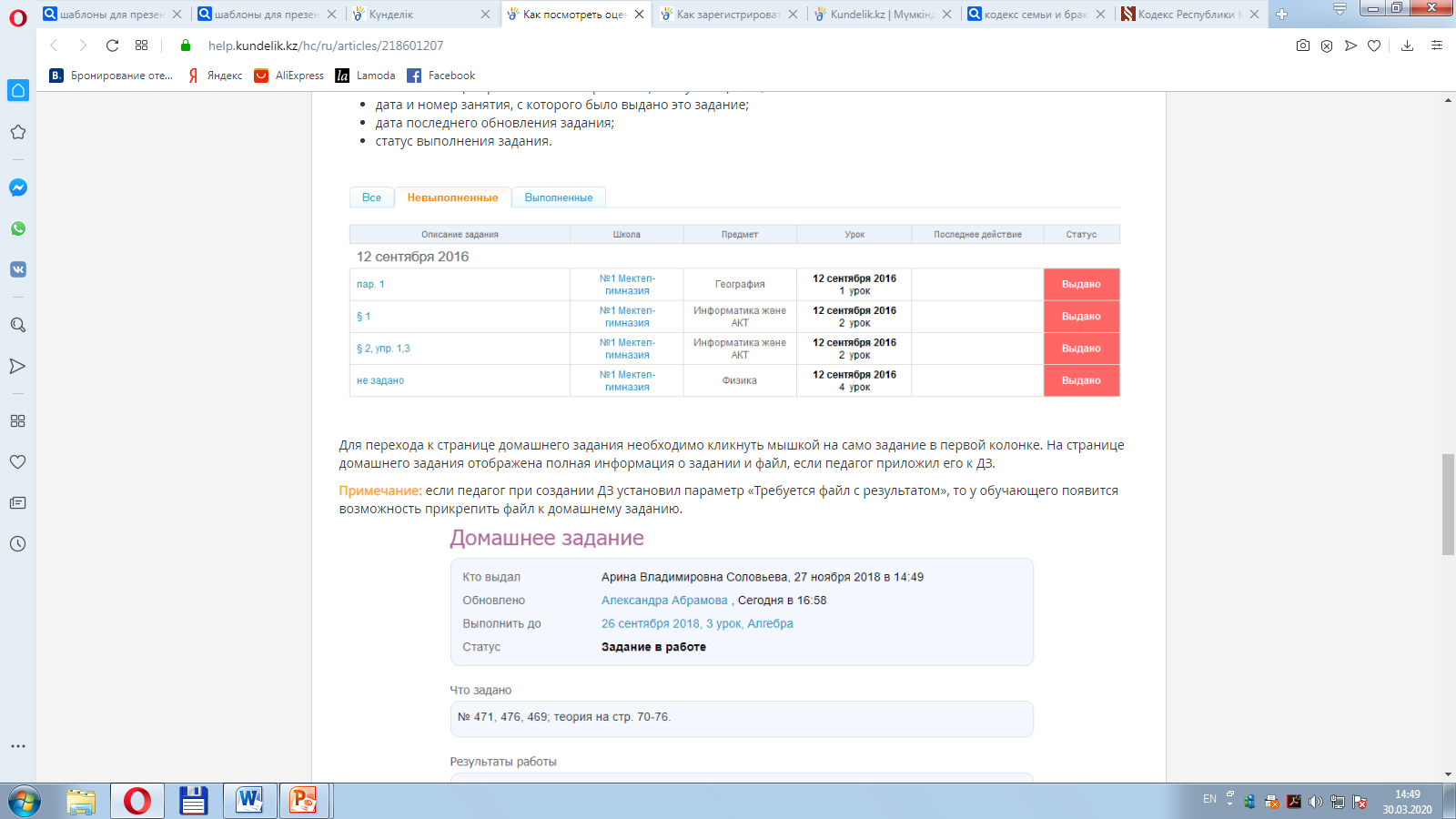 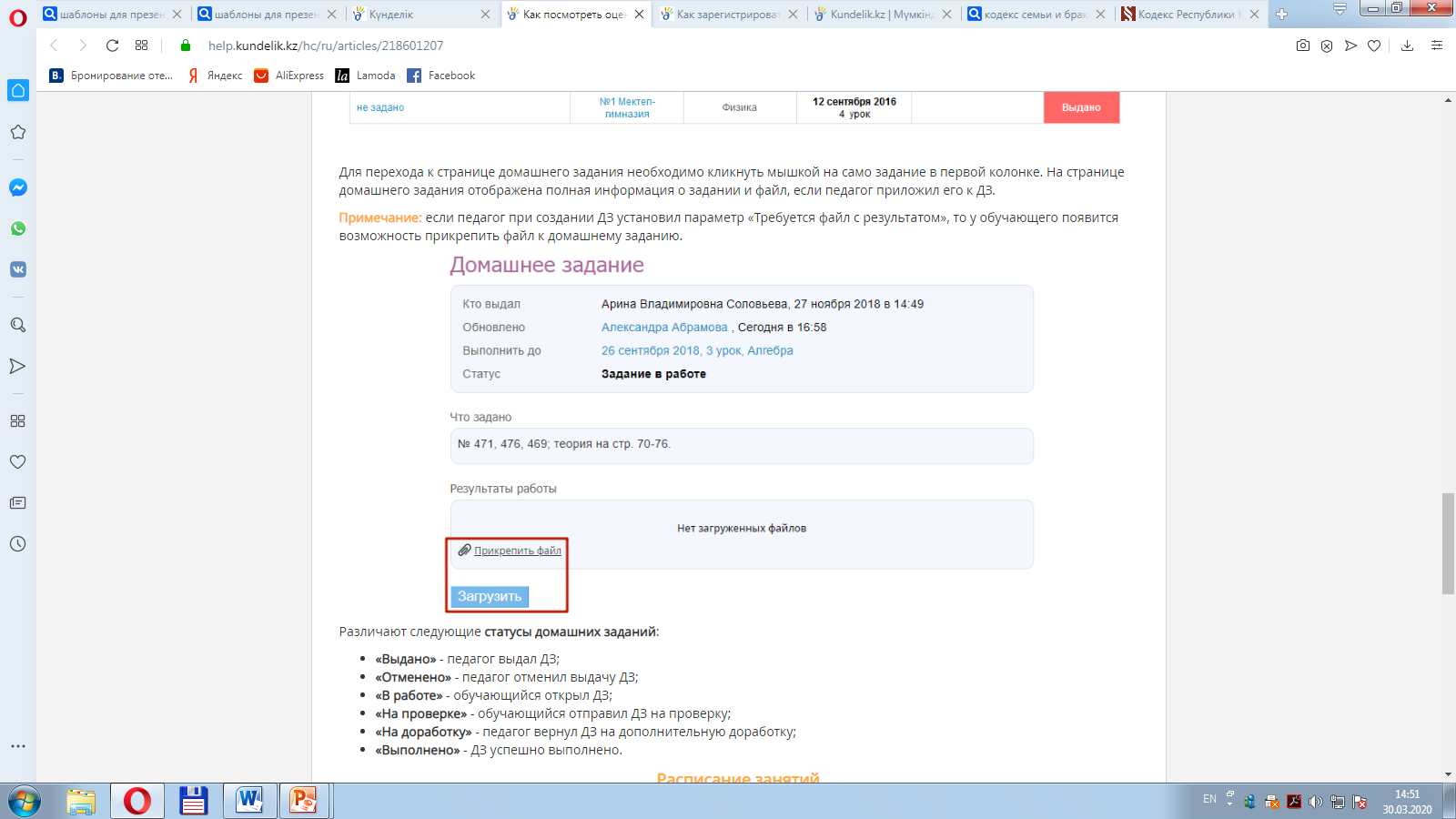 Различают следующие статусы домашних заданий:
«Выдано» - педагог выдал ДЗ; «Отменено» - педагог отменил выдачу ДЗ;
«В работе» - обучающийся открыл ДЗ; «На проверке» - обучающийся отправил ДЗ на проверку; «На доработку» - педагог вернул ДЗ на дополнительную доработку;
«Выполнено» - ДЗ успешно выполнено. 
Расписание занятий
Расписание обучающегося доступно в разделе:
«Образование» / «Расписание» (в профиле обучающегося);
«Дети» / «Расписание» (в профиле родителя).
Как добавить второго ребенка?
	Для того, чтобы добавить родственную связь со вторым и последующими детьми, родителю нужно обратиться к администратору образовательной организации и сообщить сотруднику свое ФИО и логин в системе.  

	Примечание: сообщать администратору пароль от профиля НЕ требуется.
	Информация об администраторах доступна на странице образовательной организации в блоке «Администраторы». 
	Также для добавления ребенка родитель может обратиться в службу поддержки пользователей.
	При обращении в службу поддержки требуется указать:
ссылку на страницу профиля родителя или логин родителя (если страниц несколько, пользователю необходимо выбрать одну);
ФИО ребенка, которого нужно добавить в родительский профиль;
наименование образовательной организации, где учится ребенок.